@小巴_1990
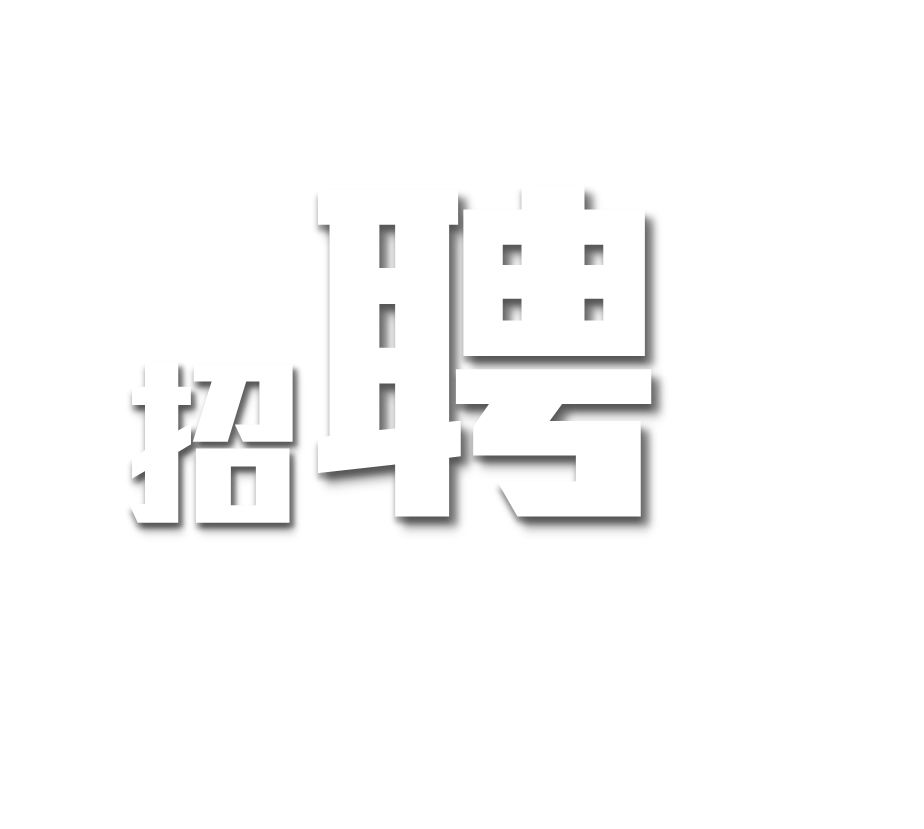 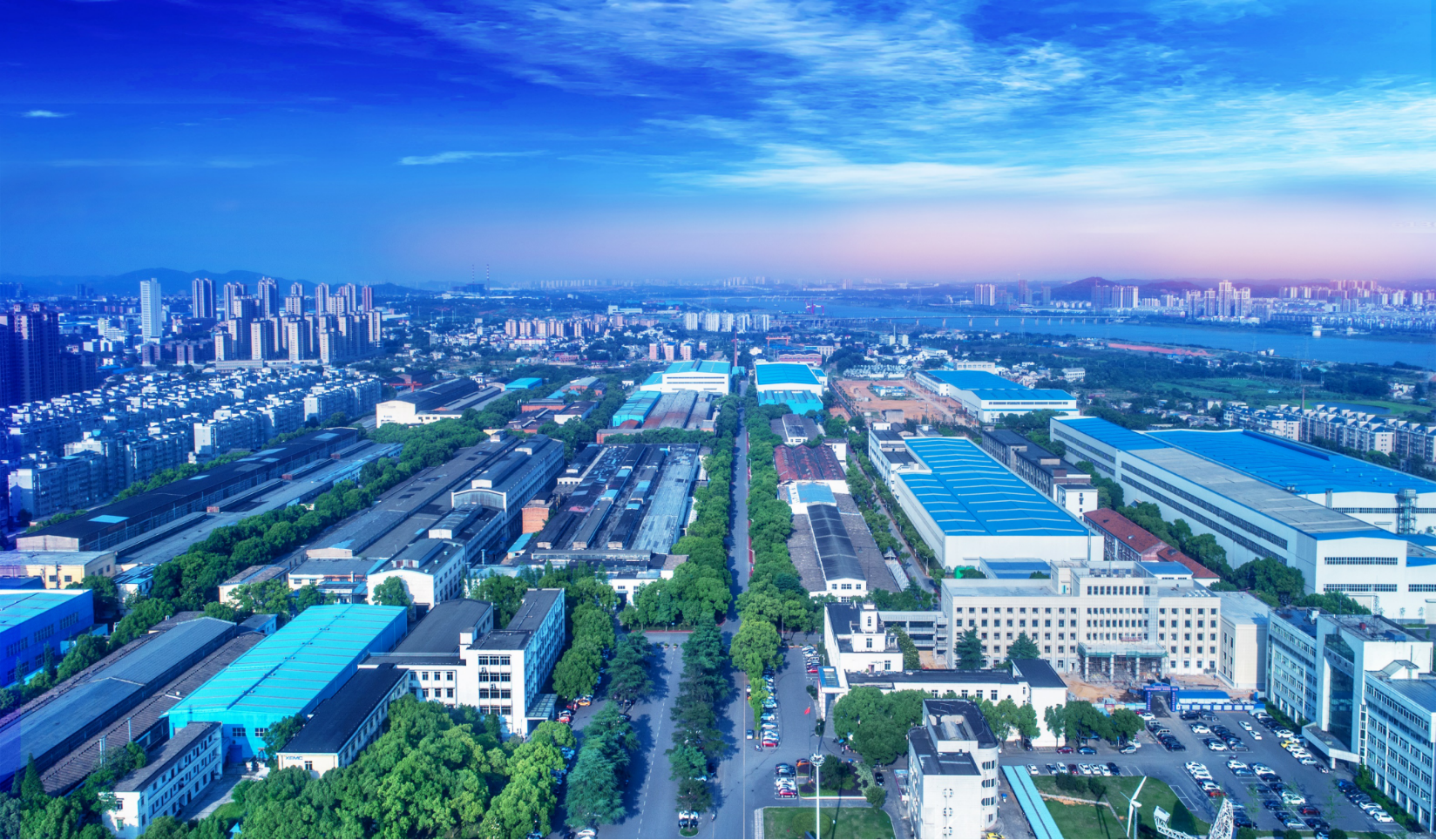 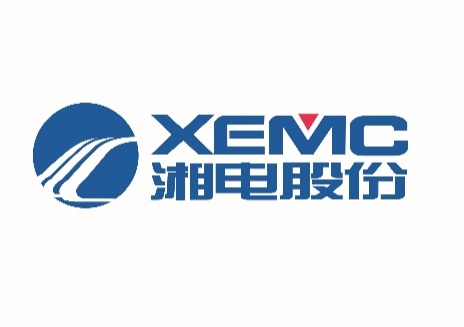 长沙湘电电气研究院
CHANGSHA XEMC ELECTRICAL RESEARCH INSTITUTE
国家认定企业技术中心
博士后工作站
海上风力发电技术与检测国家重点实验室
国家能源风力发电机研发（实验）中心
湖南省工矿电传动车辆工程技术研究中心
湖南省风电工程技术研究中心
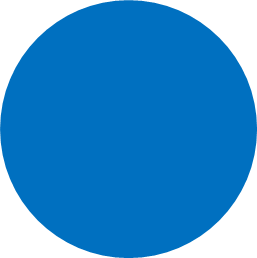 长沙湘电电气研究院简介
长沙湘电电气研究院是湘潭电机股份有限公司的一级研发平台，
  且作为旗下全资子公司以公司化运营，公司落户于湖南长沙国
    家高新区。研究院下辖五个二级研究所：电机、电气、工程 
    机械、基础材料、绝化研究所。
JION  US
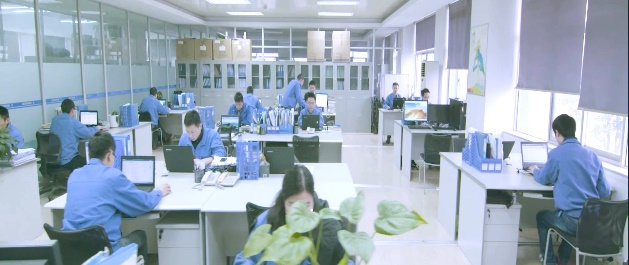 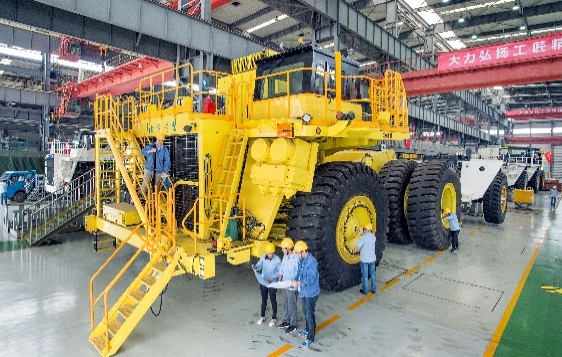 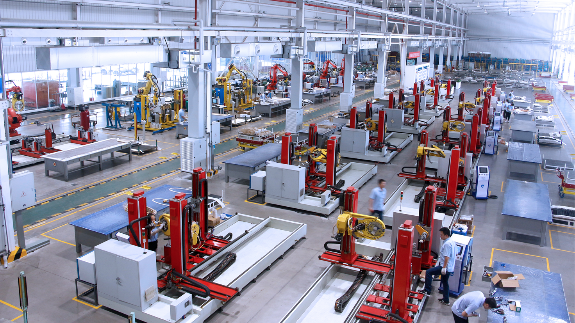 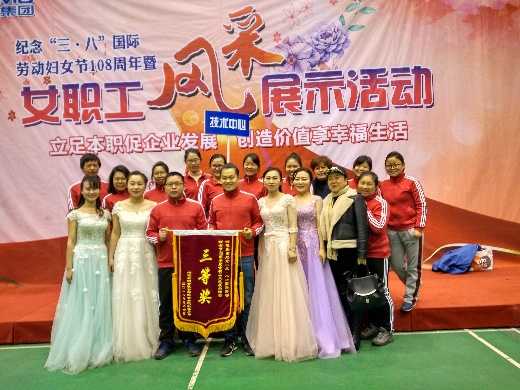 需求岗位                                                           工作地点：长沙高新区
薪酬福利
博士：面议（不低于20～25万/年 ）硕士：10～15万/年  本科：7～9万/年
享受公司补贴：
安家费：博士1万、硕士5000元、本科3000元
租房补贴：博士1000元/月、硕士500元/月、本科300元/月
购房补贴：博士10万、硕士5万、本科3万
 同时享受长沙市政府补贴：
博士、硕士、本科等全日制高校毕业生，两年内分别发放每年1.5万元、1万元、0.6万元租房和生活补贴，博士、硕士毕业生在长工作并首次购房分别给予6万元、3万元购房补贴。
世界一流学科的优秀毕业生可纳入湖南省国资委“英培计划”：
一次性生活补助：博士6万、硕士4万、本科3万
享受项目奖、专利奖、新产品提成奖等。
招聘事项
网投邮箱：直接登陆公司官网(www.xemc.com.cn)，简历注明长沙
                 湘电电气研究院；或投至：xyq0629@126.com
公司地址：湖南省长沙市岳麓区桐梓坡西路
联系电话：18627325560（朱老师）15197278417(夏主任)